Tiết 30 - Bài 15THỰC HÀNHPHÂN TÍCH BIỂU ĐỒ NHIỆT ĐỘ VÀ LƯỢNG MƯA
Bài tập 1
Dựa vào hình 15.1 trong SGK trang 163, em hãy hoàn thành bảng dưới đây.
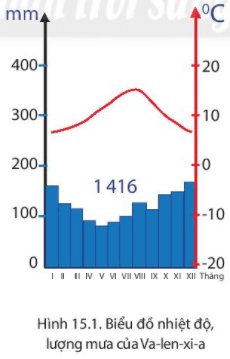 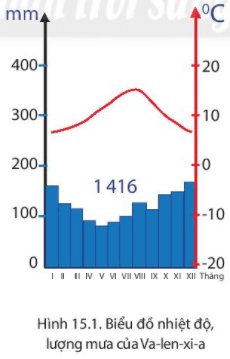 Nhiệt độ tháng cao nhất:
160C
16
Nhiệt độ tháng thấp nhất:
7
70C
Nhiệt độ chênh lệch giữa tháng cao nhất và tháng thấp nhất:
90C
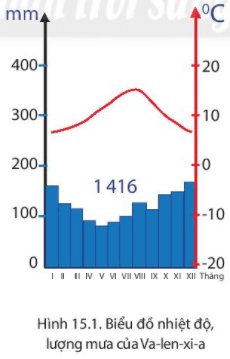 Những tháng có lượng mưa trên 100 mm:
Tháng 1, 2, 3, 8, 9, 10, 11, 12.
Kết luận
a. Khoanh tròn vào chữ cái ứng với ý đúng.
Va-len-ti-a thuộc đới khí hậu nào?
A. Nhiệt đới.
B. Ôn đới.
C. Hàn đới.
=> Đáp án: B (khí hậu ôn đới)
b. Nêu căn cứ xác định đới khí hậu của Valentia:
=> Trả lời: Căn cứ để xác định Va-len-ti-a thuộc đới khí hậu ôn đới:
+ Lượng mưa nhiều quanh năm, lượng mưa trung bình 500-1500mm;
+ Nhiệt độ trung bình 8-160C và biên độ nhiệt không quá lớn (khoảng 90C).
Bài tập 2
Quan sát hình 15.2 trong SGK  trang 164, em hãy hoàn thành bảng so sánh đặc điểm nhiệt độ và lượng mưa của Tô-rôn-tô  (Canada) với Hà Nội, Việt Nam
).
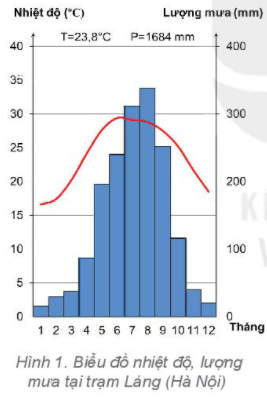 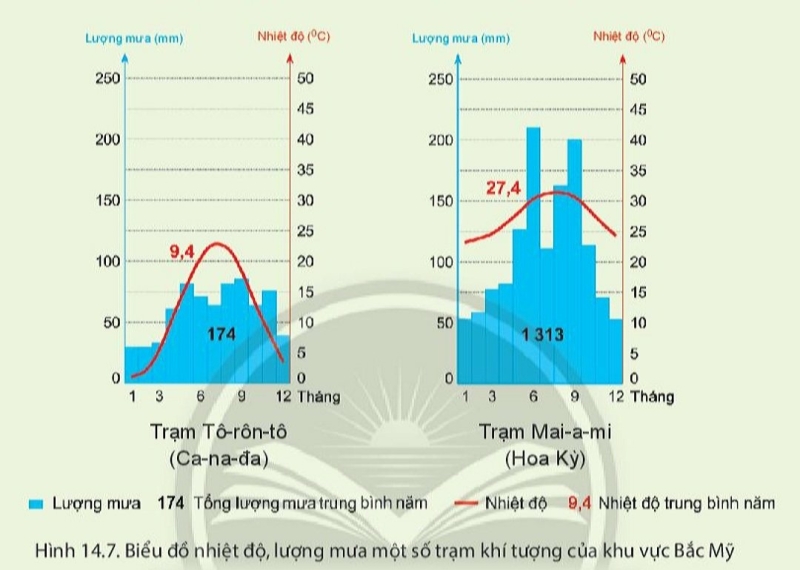 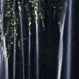 Nhiệt độ và lượng mưa thay đổi theo mùa
Khoảng 280C
Khoảng 230C
Khoảng 00C
Khoảng 170C
Khoảng 110C
Khoảng 230C
Khoảng 90C
Khoảng 240C
Không quá 90mm
Không quá 350mm
Không thấp hơn 40mm
Khoảng 20mm
Khoảng 800mm
Khoảng 1684mm
Dặn dò
Chuẩn bị bài 16